Capital Project Fund (CPF)Tribal CPF Application
System Screenshots
September 29, 2021
Overview: CPF Application
As a Tribal applicant for the CPF program, I will see the following functionality in order to apply for funding based on CPF allocation amounts. Consortiums and Tribes can also apply on behalf of one or multiple tribal applicants in the same application.
2
Treasury.gov Page
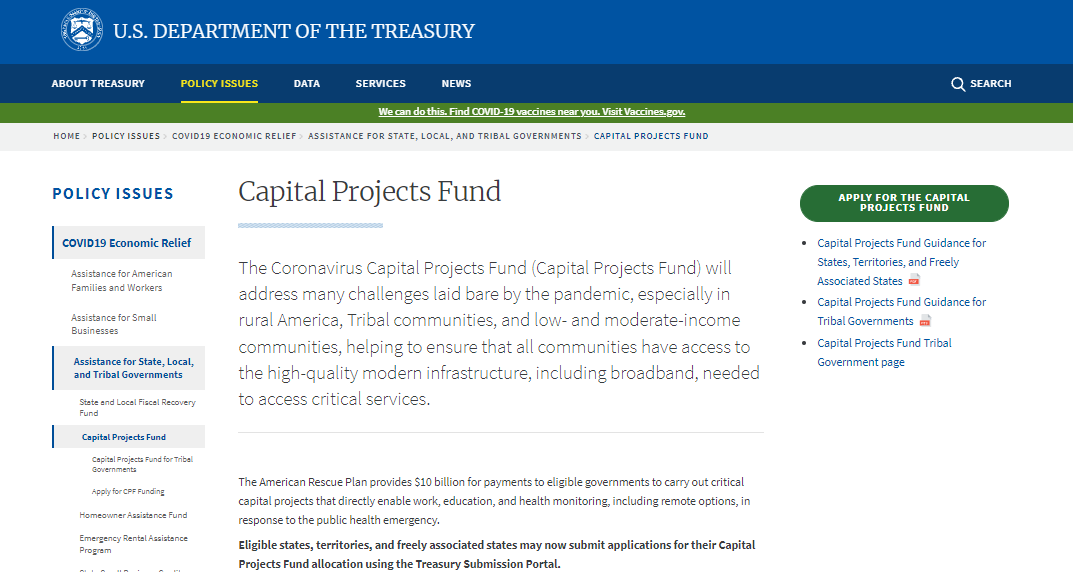 3
ID.me Login/Registration
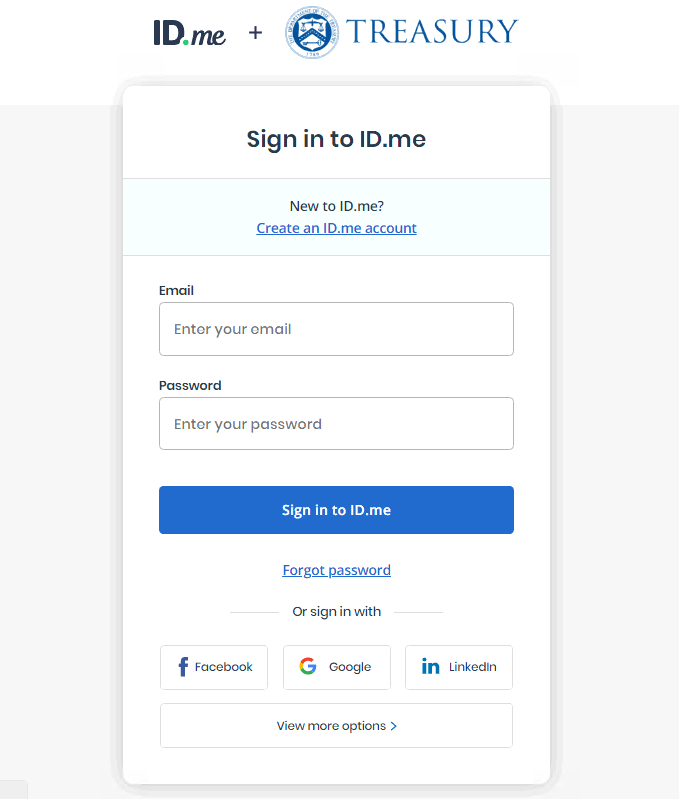 4
CPF Homepage
The page the applicant sees once logged in
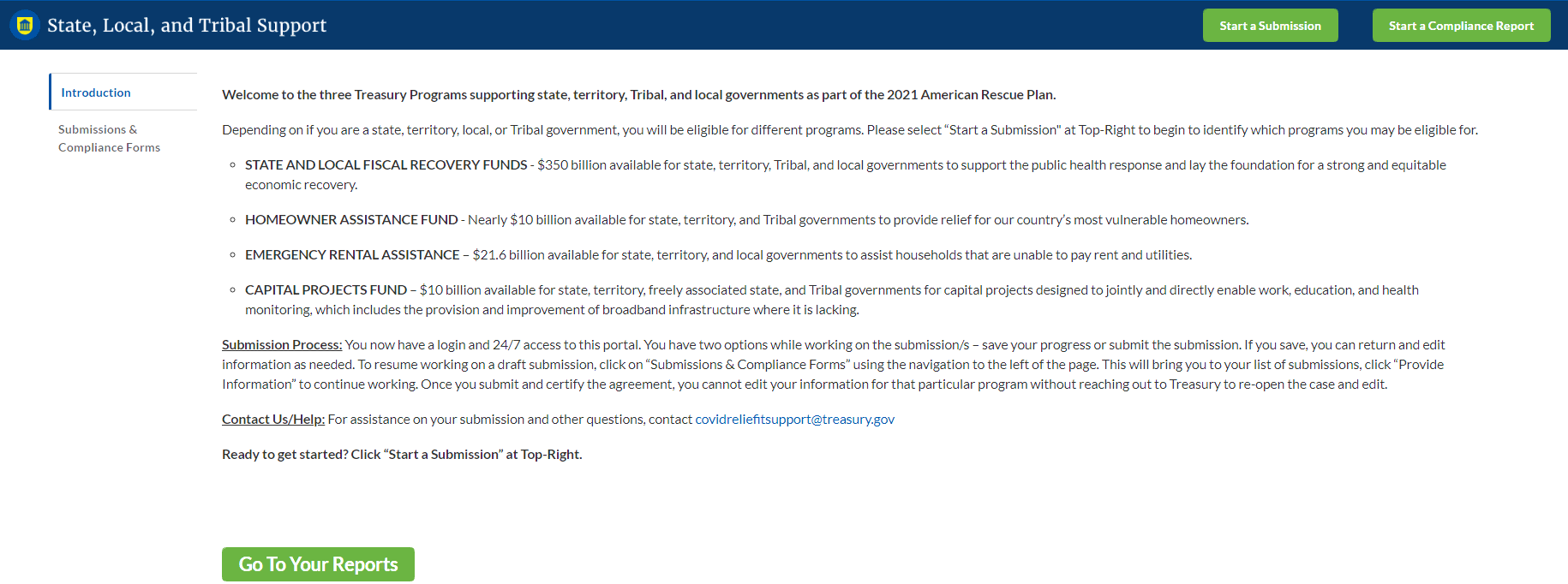 5
Start Submission
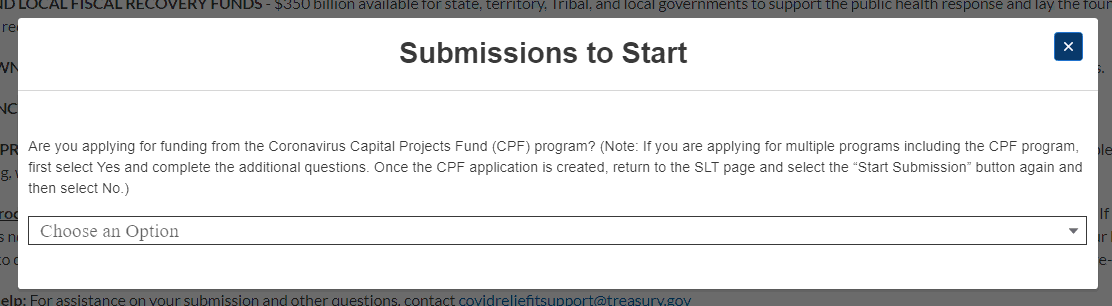 Start Submission
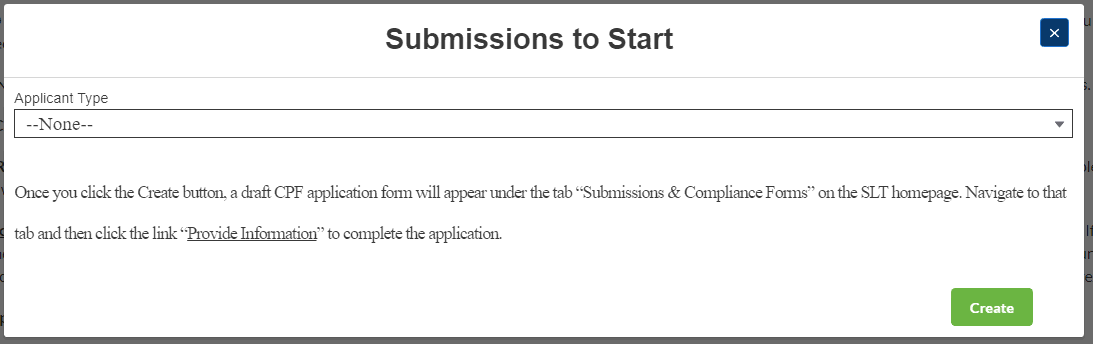 Start Submission Confirmation
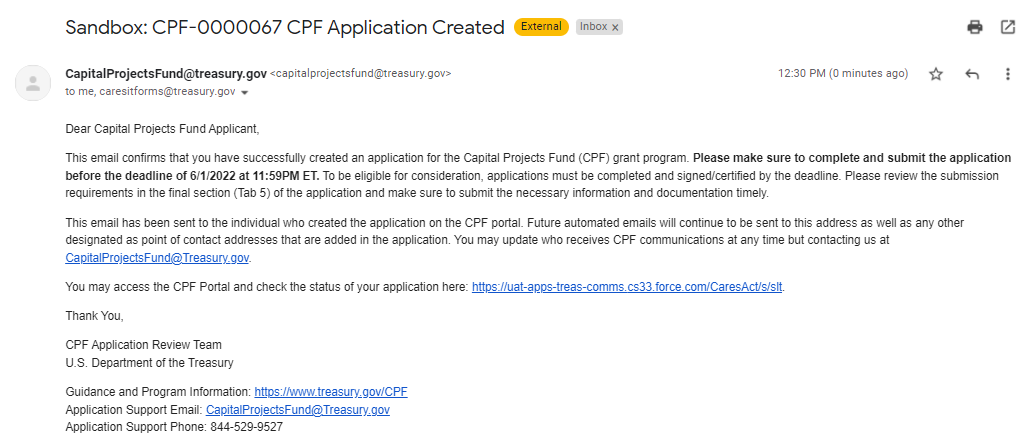 Application in List
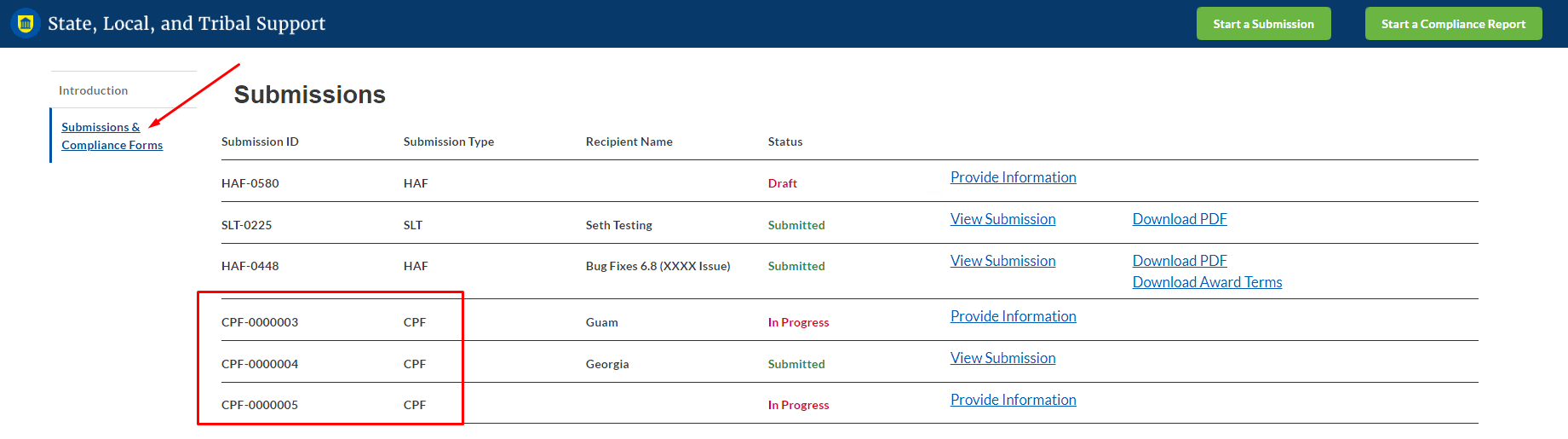 Application Form - Header
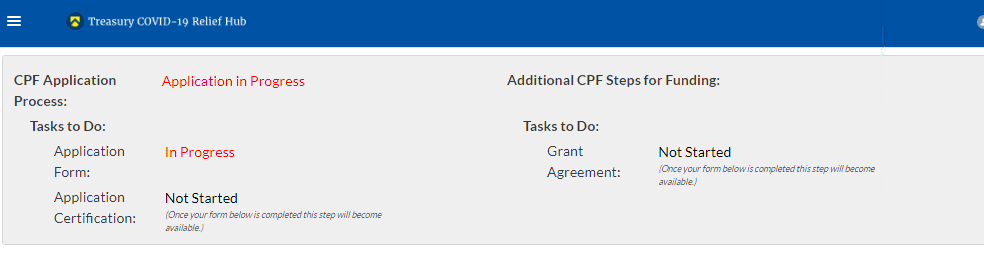 Tab 1
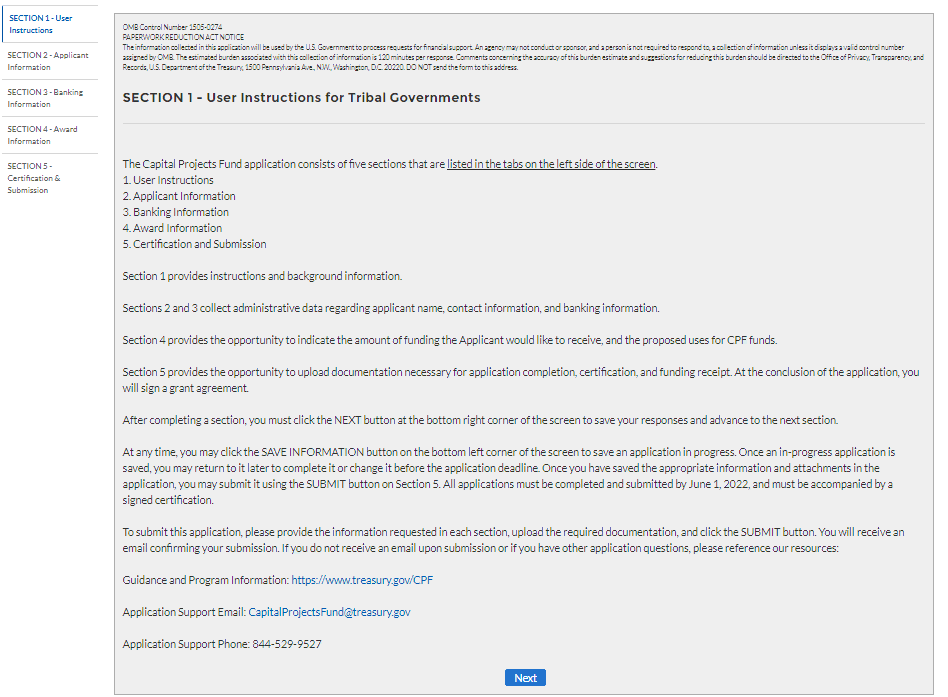 Tab 2.1
If Authorized individual is not delegated
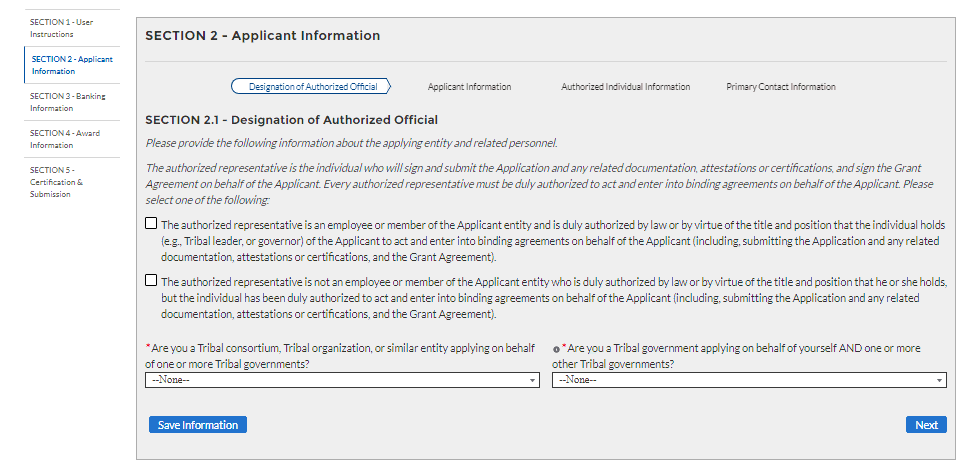 Tab 2.1
If Authorized individual is delegated, Consortium, or applying “On Behalf” (additional text visible)
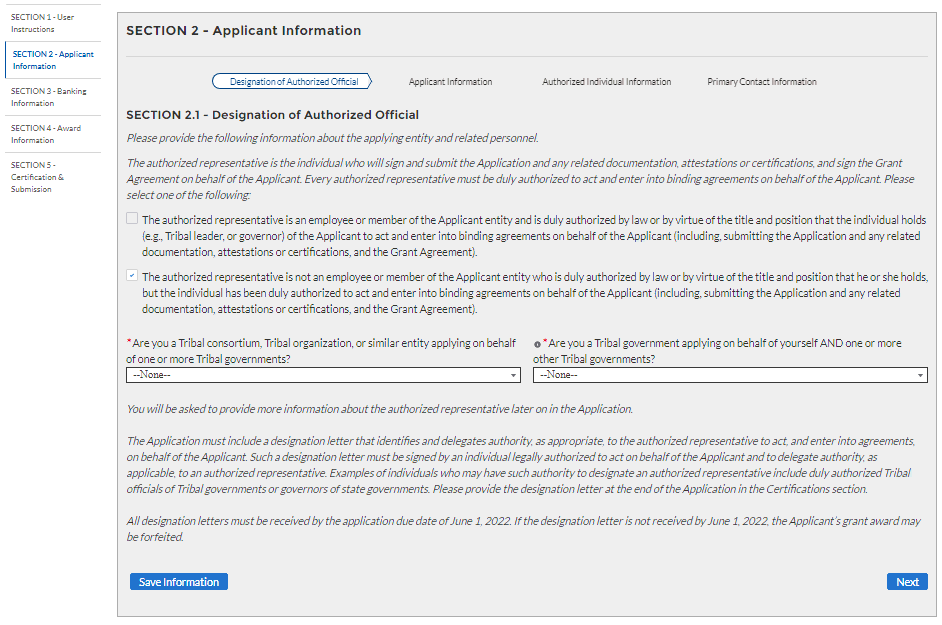 Tab 2.2
If applicant is NOT Consortium
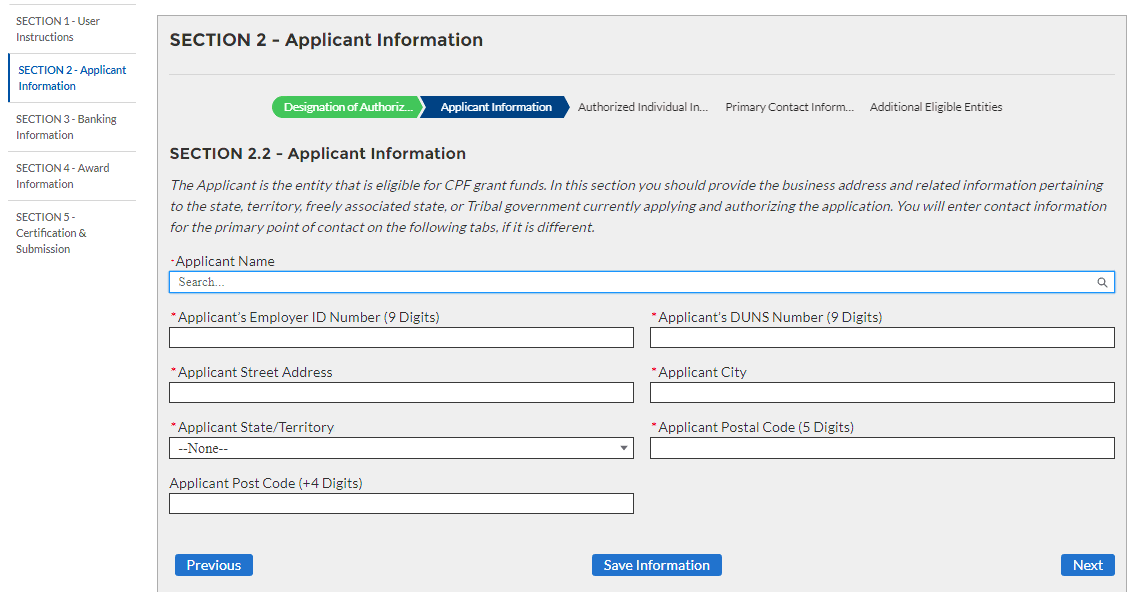 Tab 2.2
If applicant is Consortium
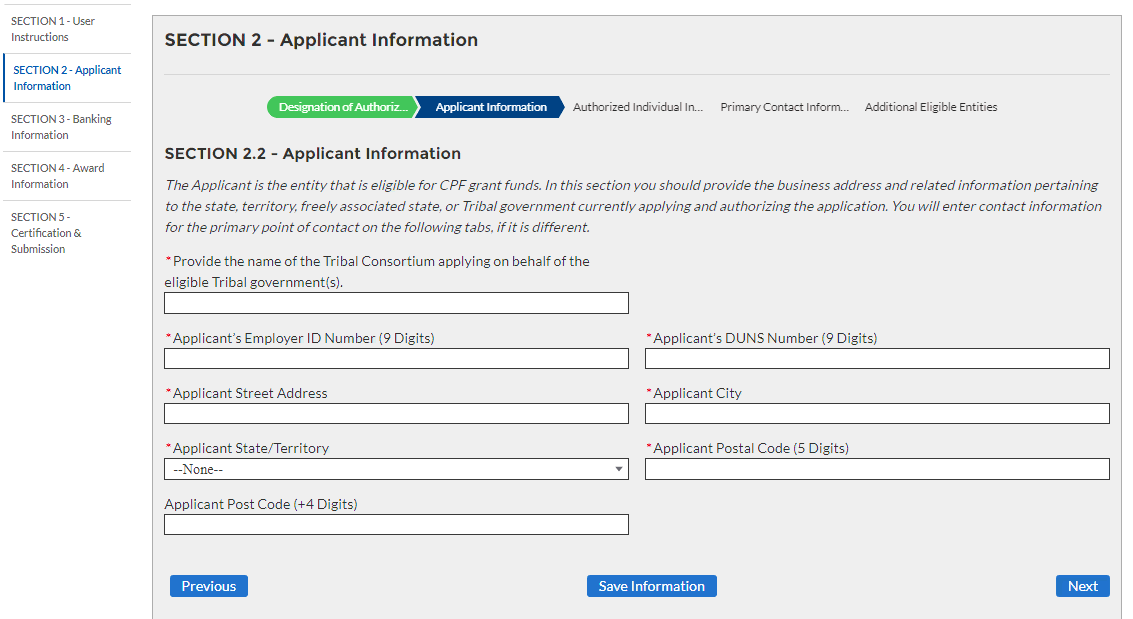 Tab 2.3
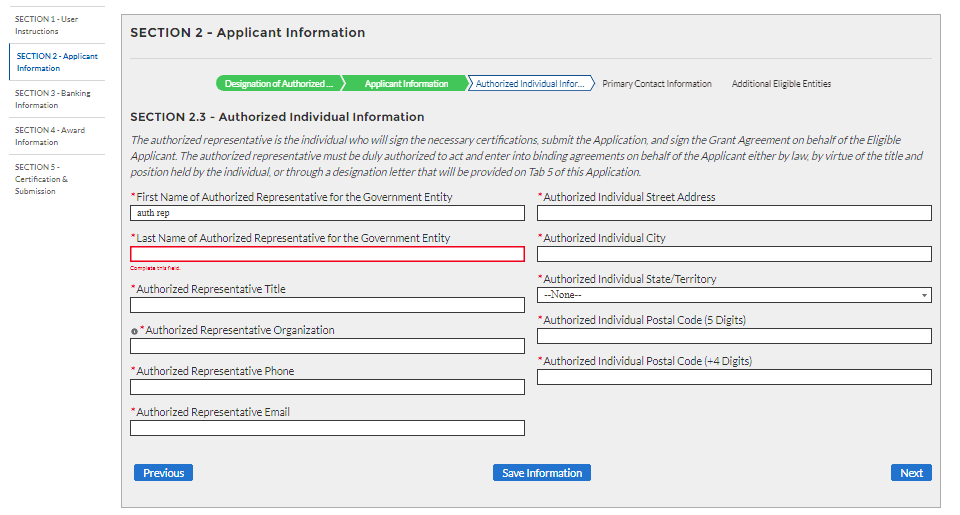 Tab 2.4
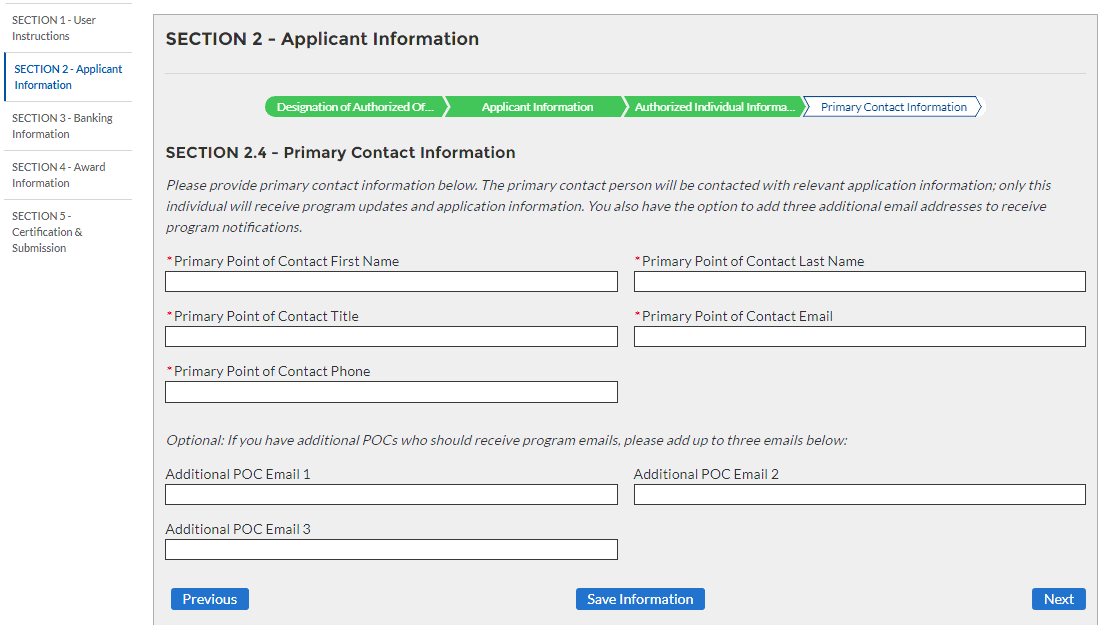 Tab 2.5
If applicant is Consortium or “On Behalf” (i.e., multiple entities)
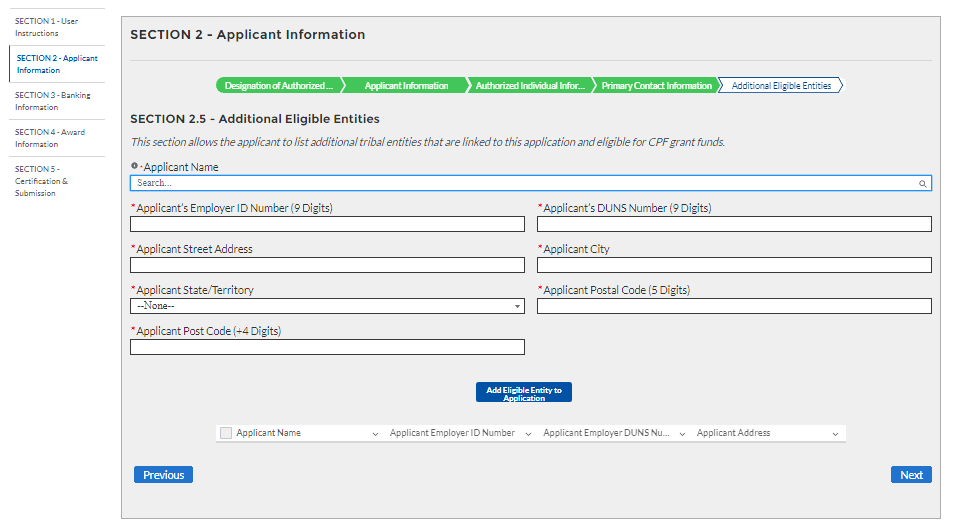 Tab 3
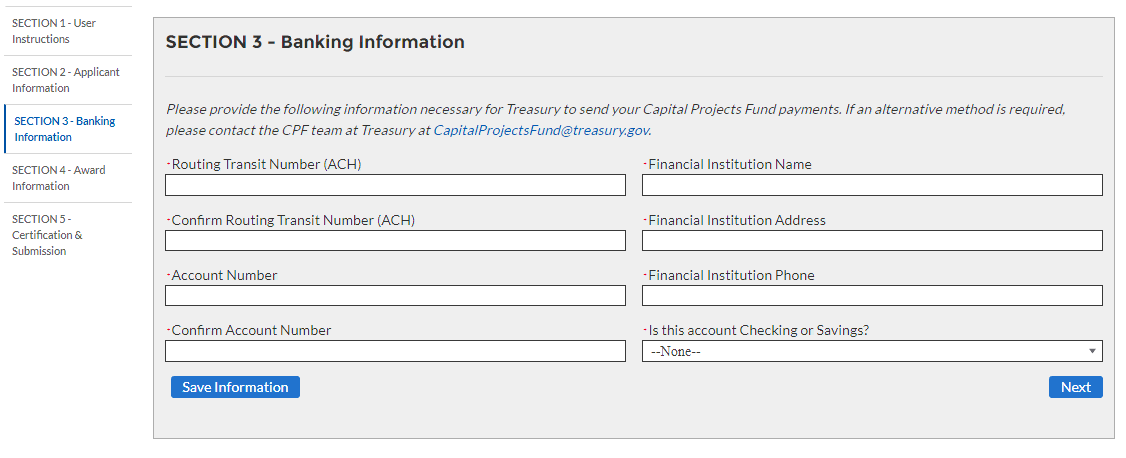 Tab 4
Receive Full Allocation = Yes AND Determined Funds Use = “No-I require additional time”
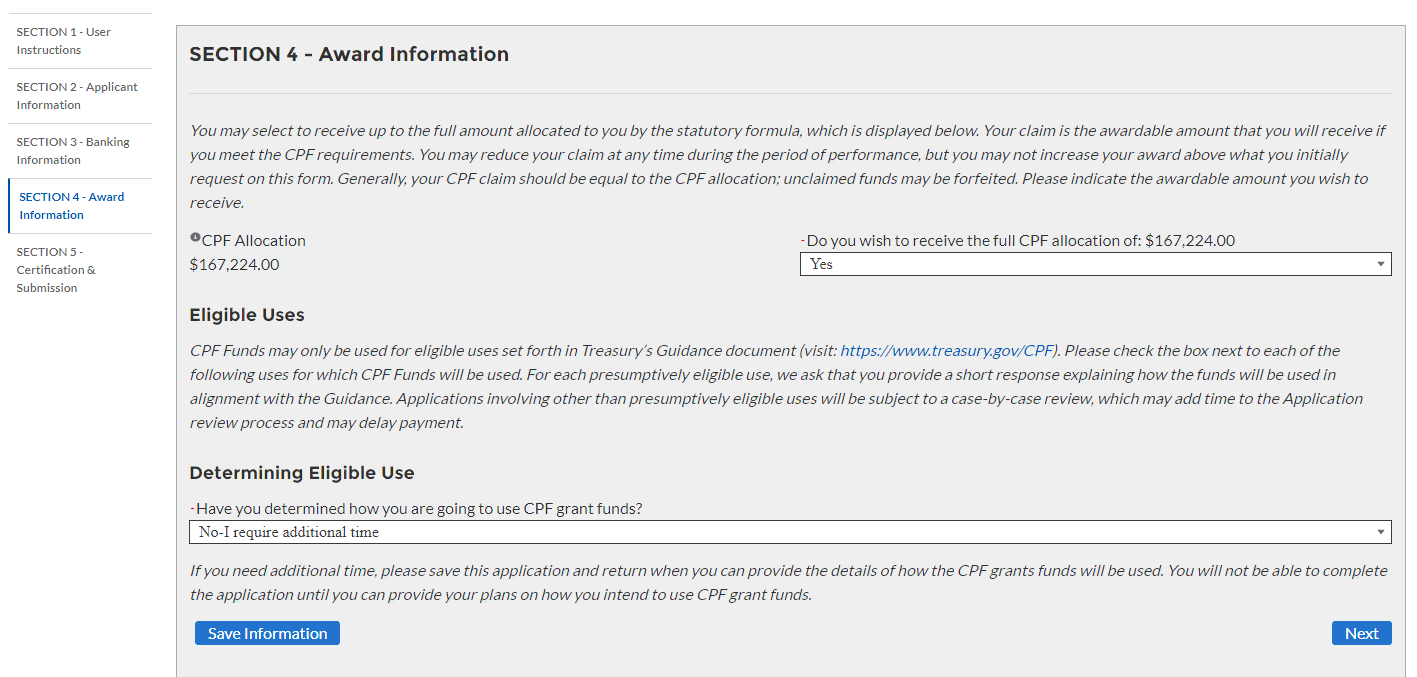 Tab 4
Receive Full Allocation = No
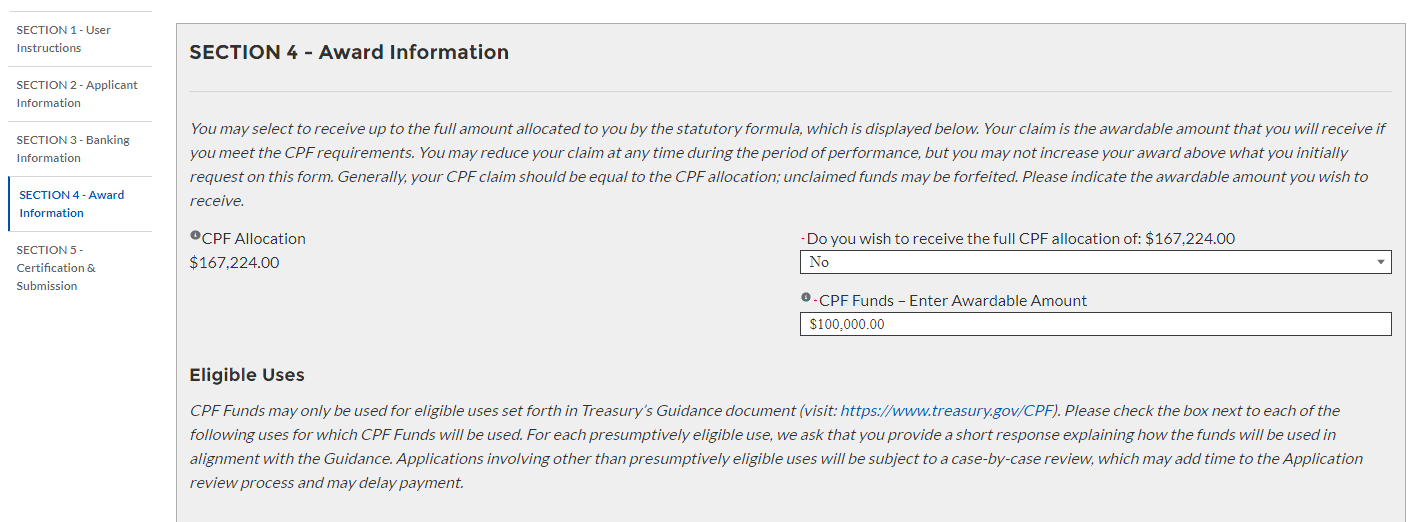 Tab 4
Cont. Funds Use Overview
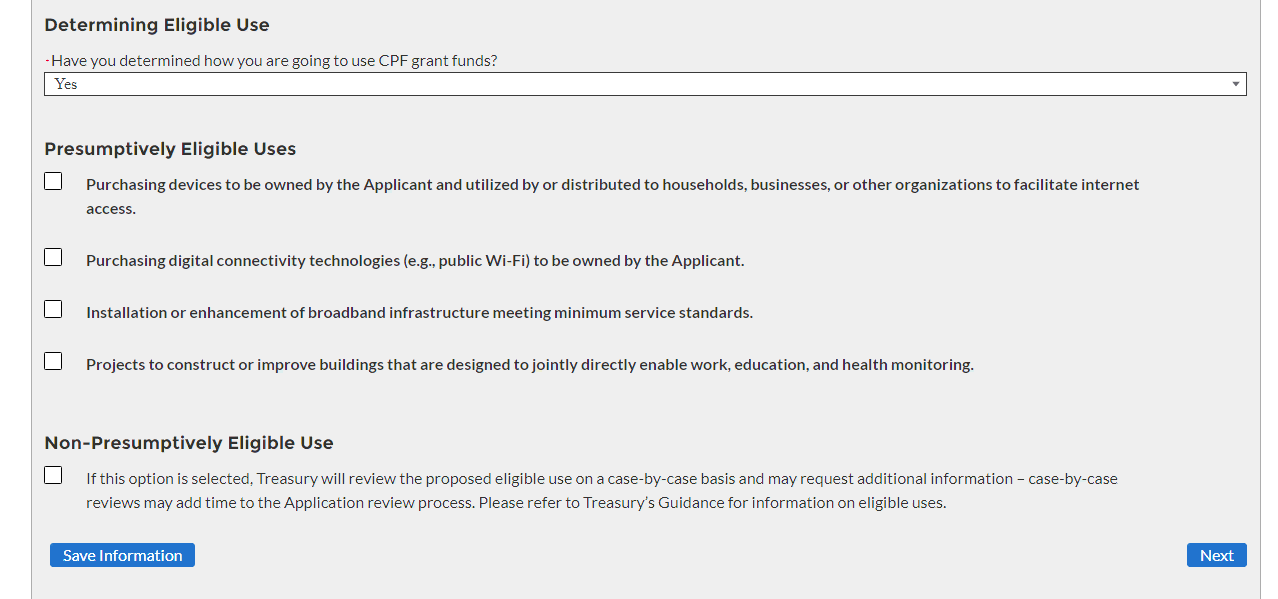 Tab 4
Cont. Purchasing devices section
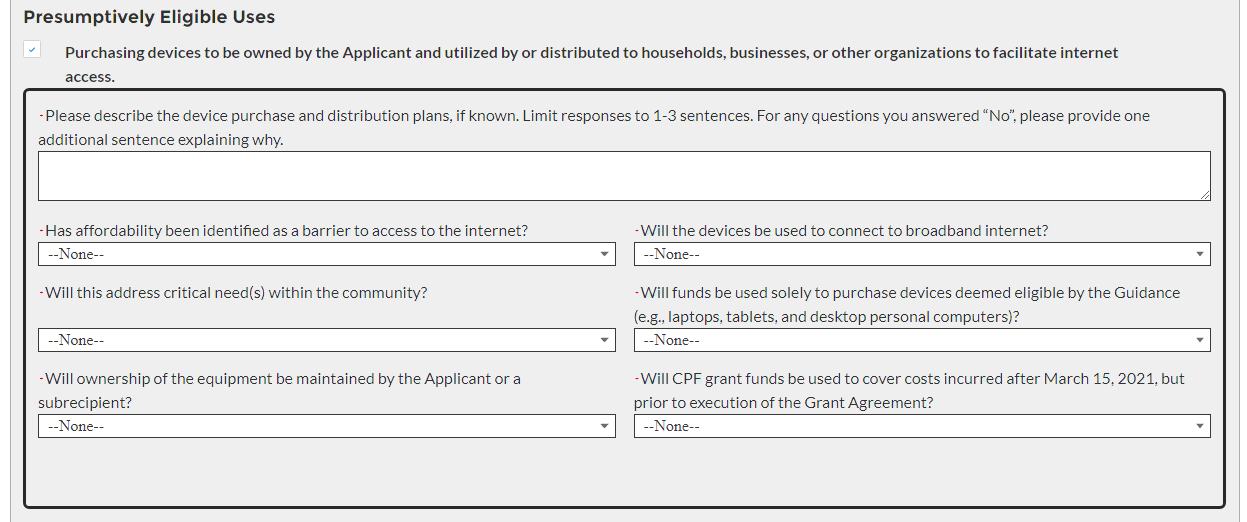 Tab 4
Cont. Purchasing digital connectivity
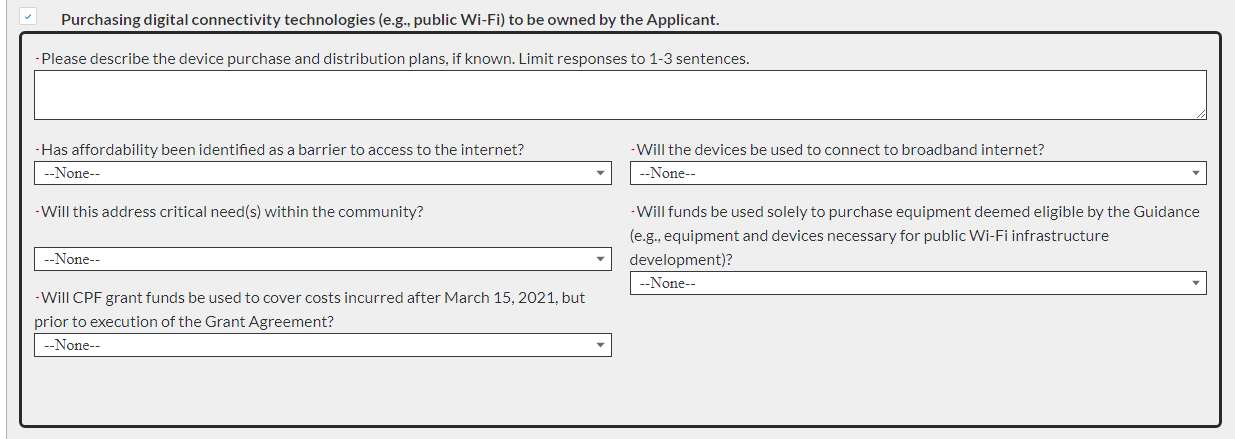 Tab 4
Cont. Installation or Enhancements of broadband
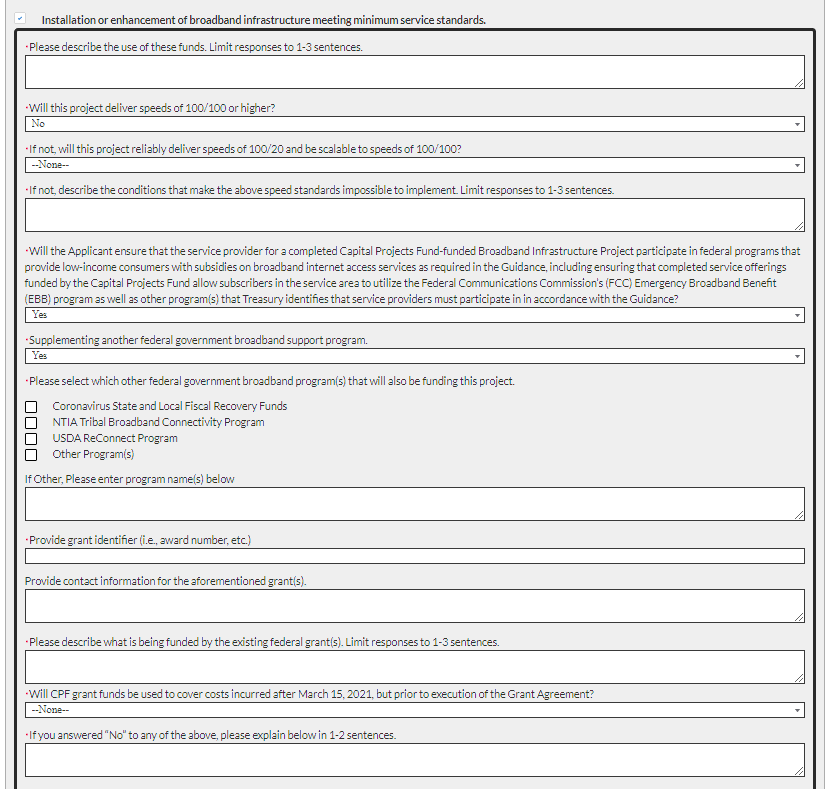 Tab 4
Cont. Projects to construct or improve buildings
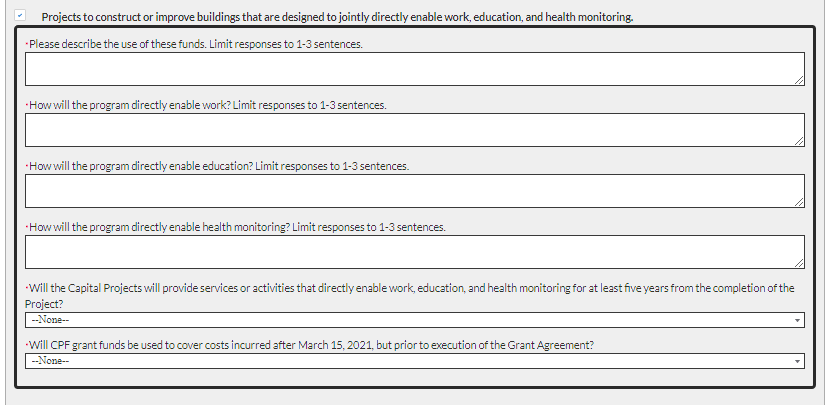 Tab 4
Cont. Non-Presumptively Eligible Use
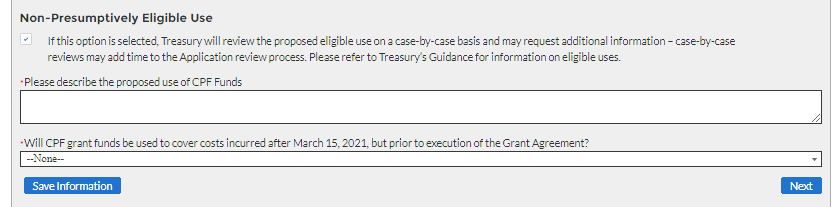 Tab 5
Designation Letter Needed = No
Certification Type = Digital
Applicant(s) = Single Entity
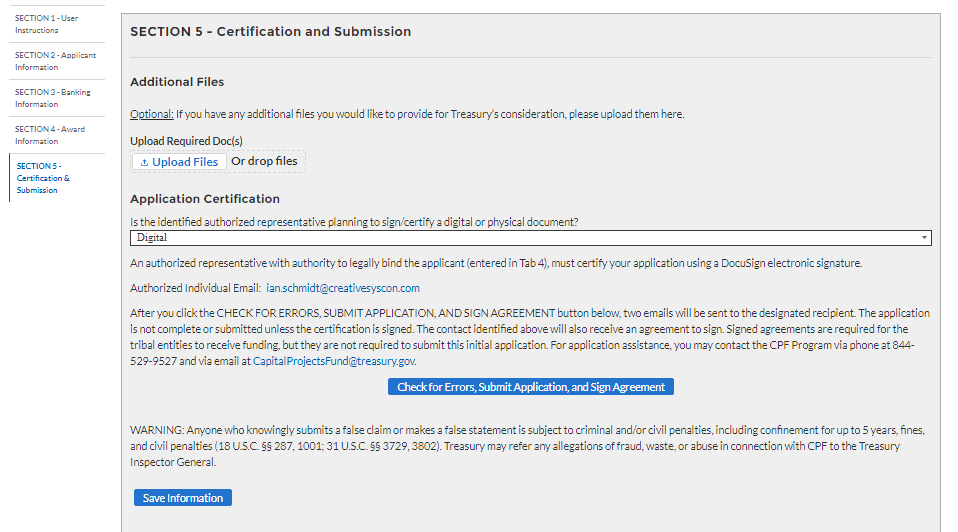 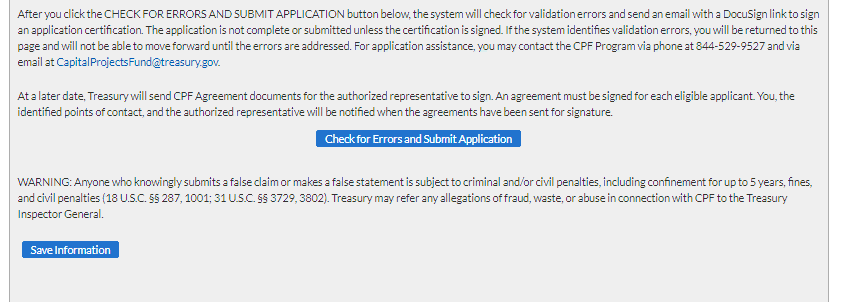 Tab 5
Designation Letter Needed = No
Certification Type = Digital
Applicant(s) = Multiple Entities
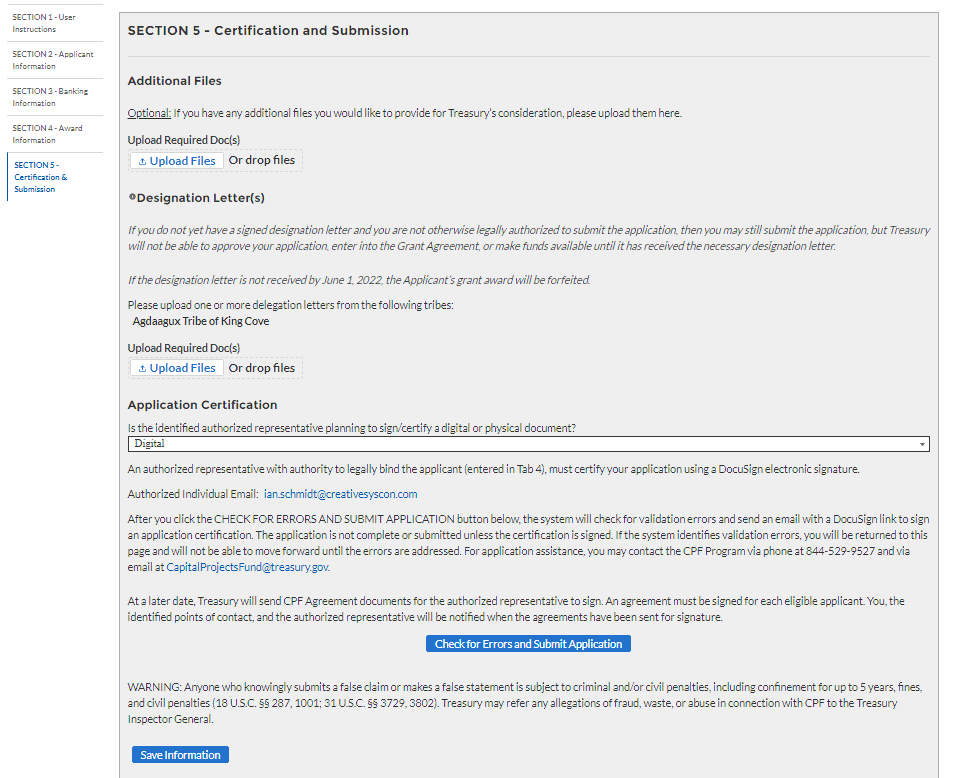 Tab 5
Designation Letter Needed = Yes
Certification Type = Physical
Applicant(s) = Single Entity
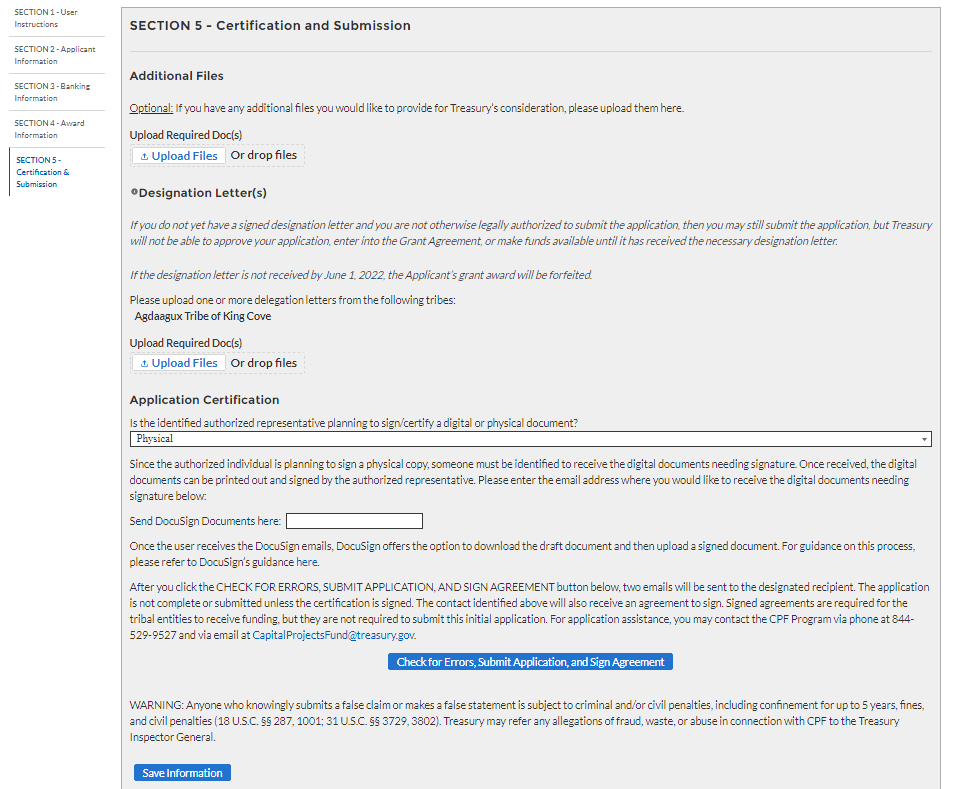 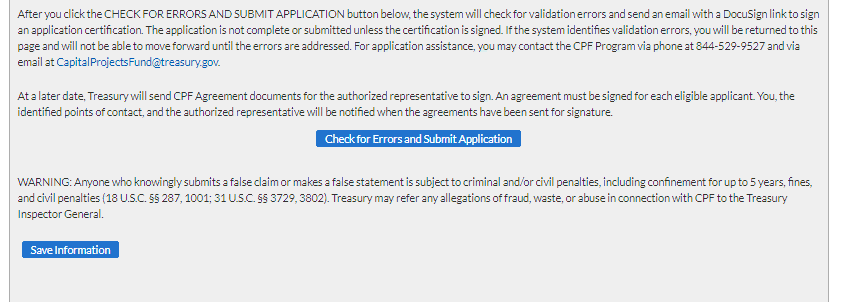 Tab 5
Designation Letter Needed = Yes
Certification Type = Physical
Applicant(s) = Multiple Entities
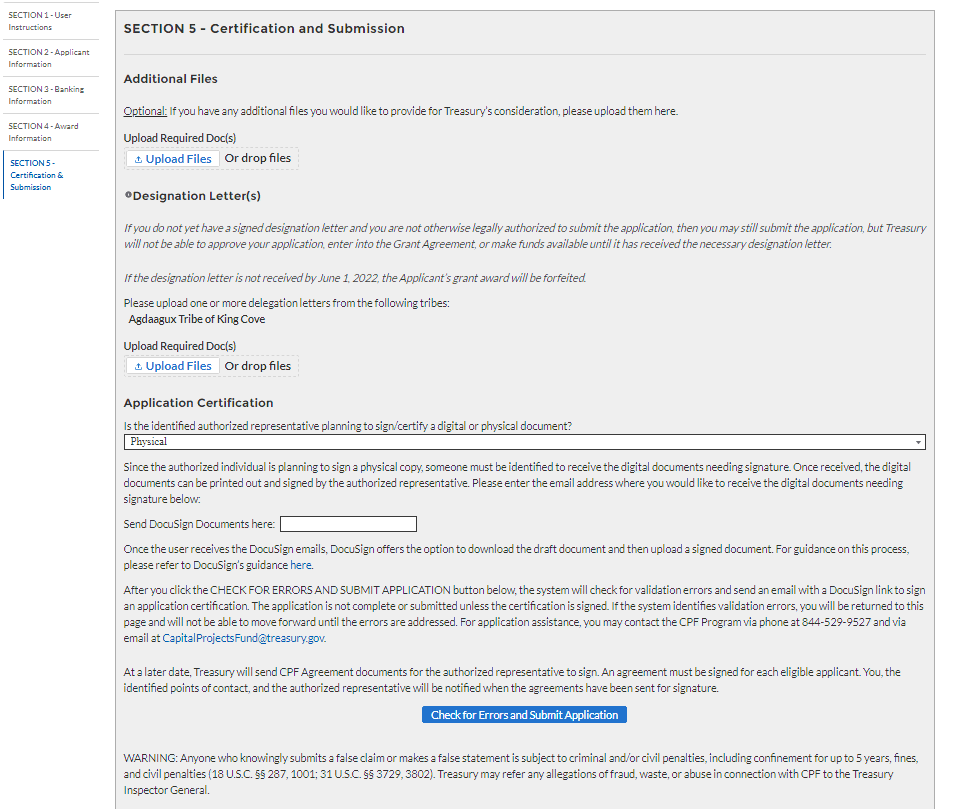 Tab 5
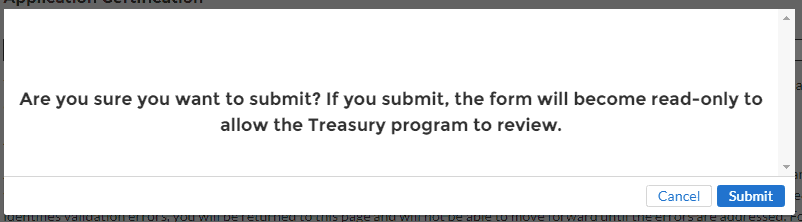 Signature Pending Email for POCs
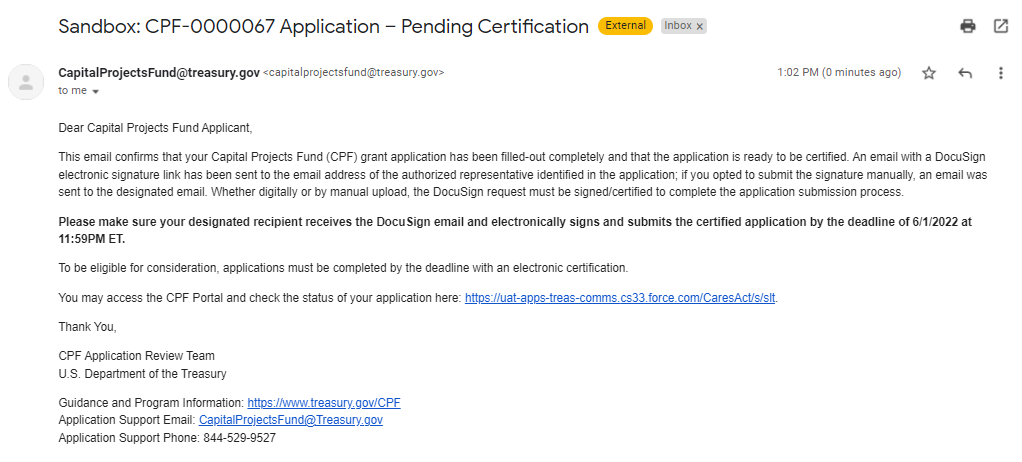 Signature Pending Email for Authorized Individual
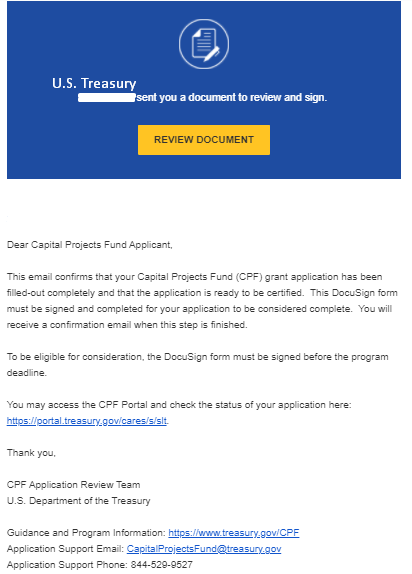 DocuSign Certification for Application
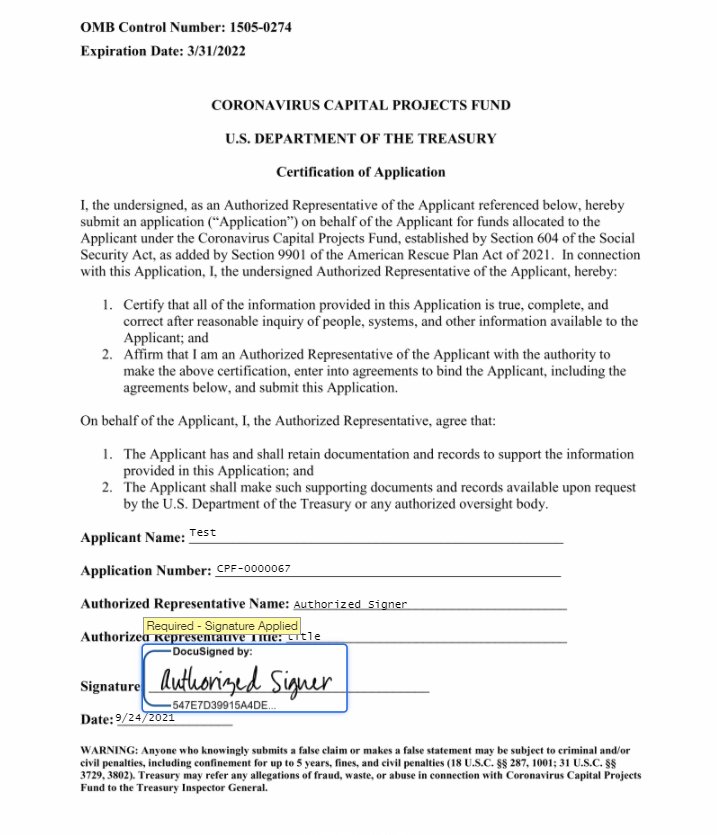 Signature Completed Email for Authorized Individual
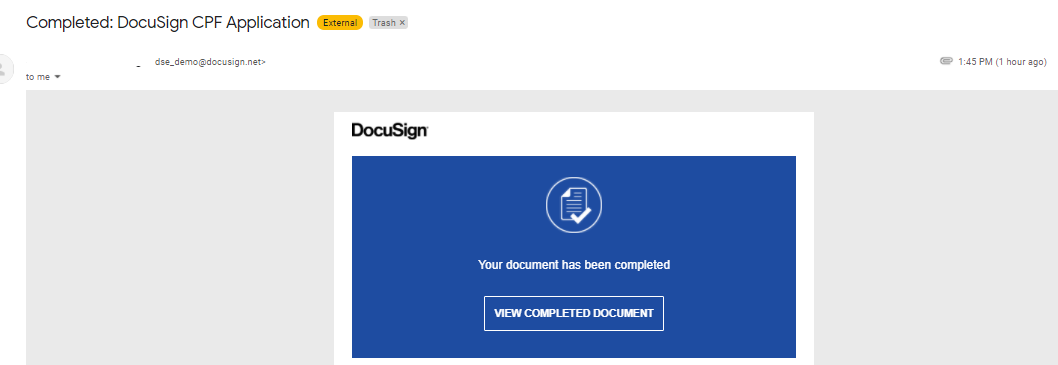 Signature Completed Email for POCs
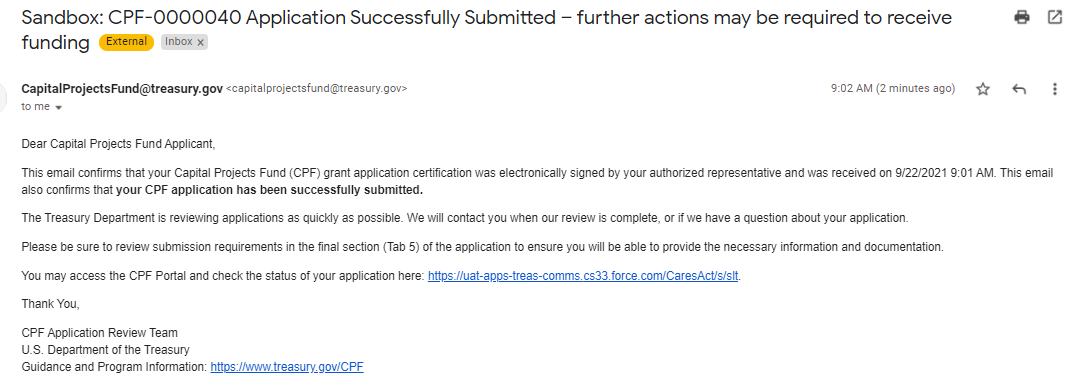